Delivering a New Module in a Pandemic
Dr John Ramage
ST5 Intensive Care Medicine
Visiting lecturer University of Hertfordshire

j.ramage@herts.ac.uk
Why and Who
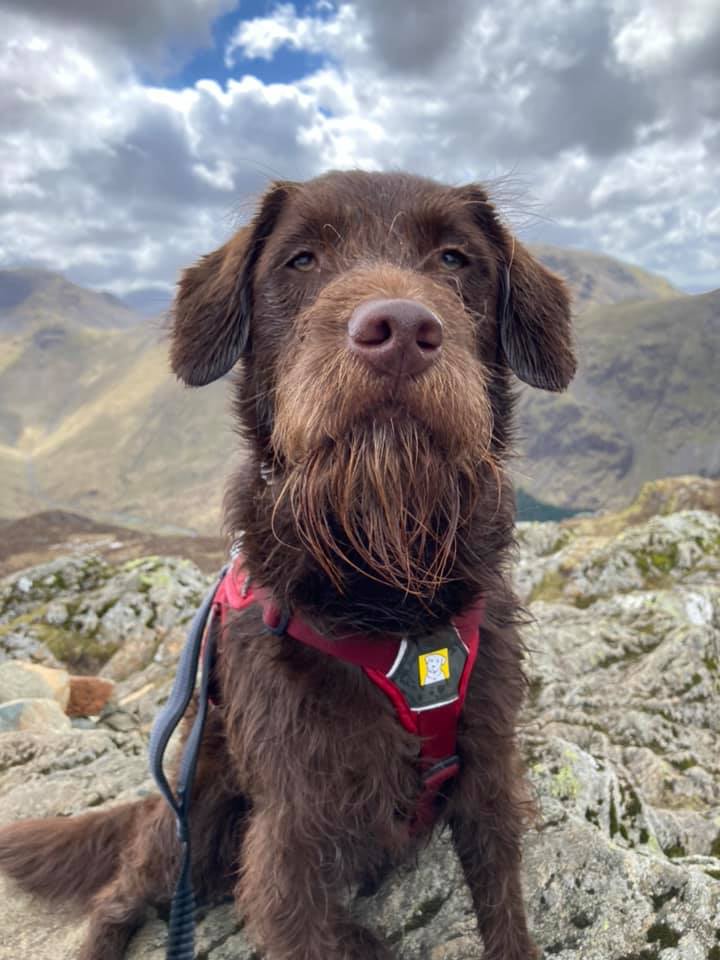 Strong team

-Will Broughton

-Alex Ulrich

The rest of the department
Why and who
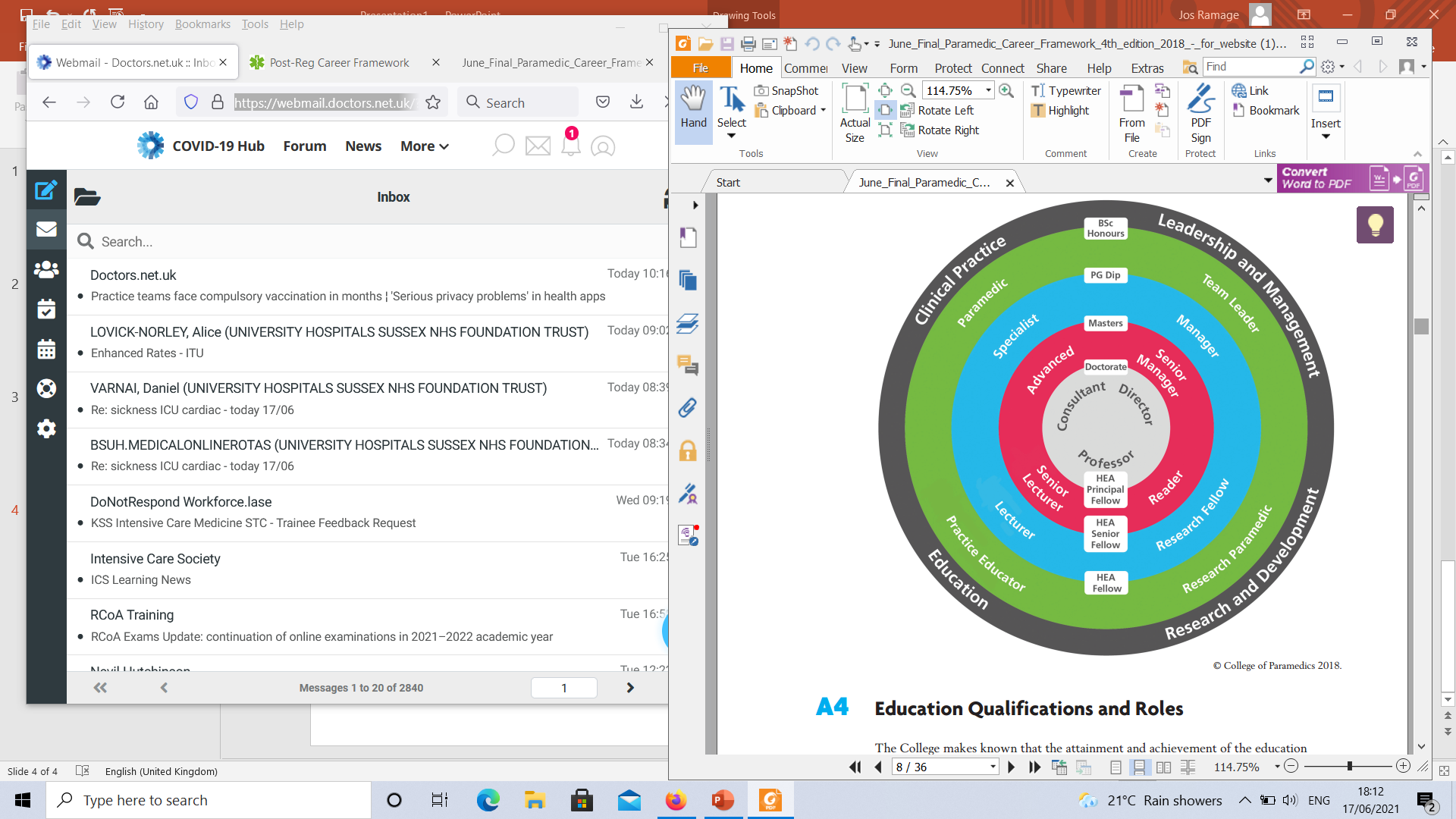 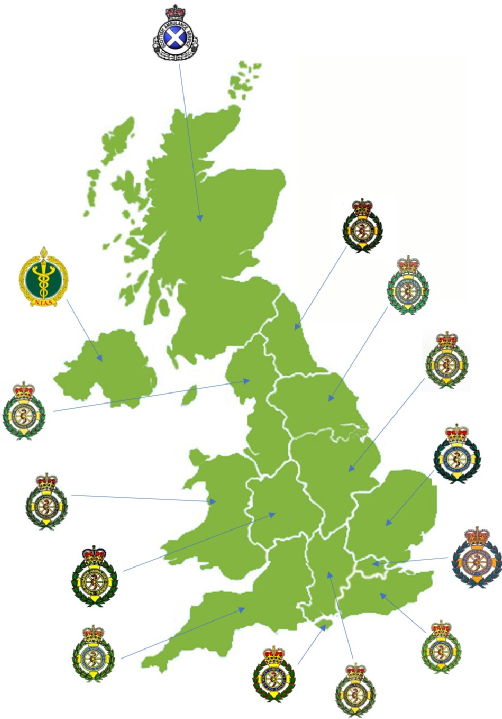 What
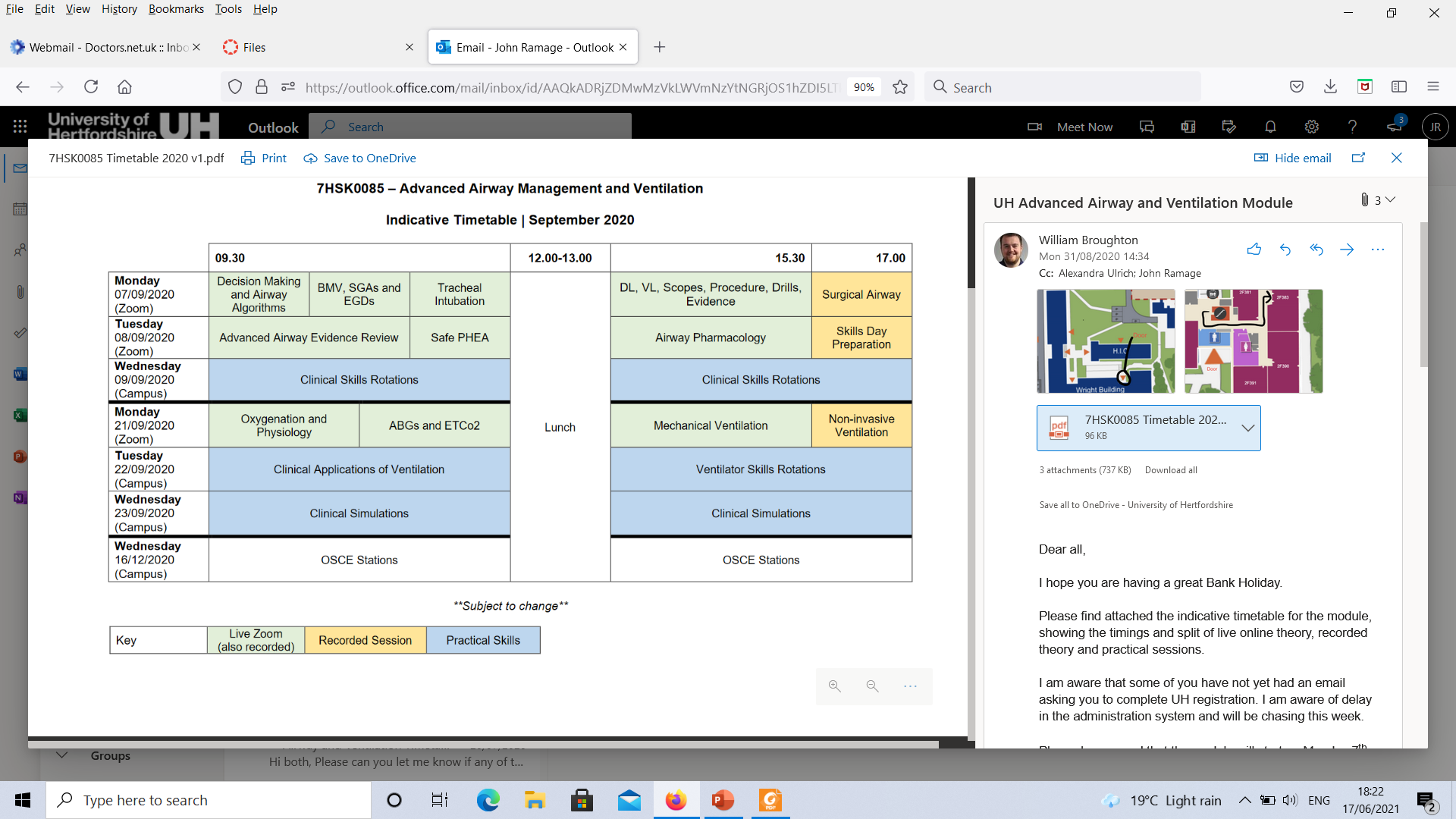 How-The Good
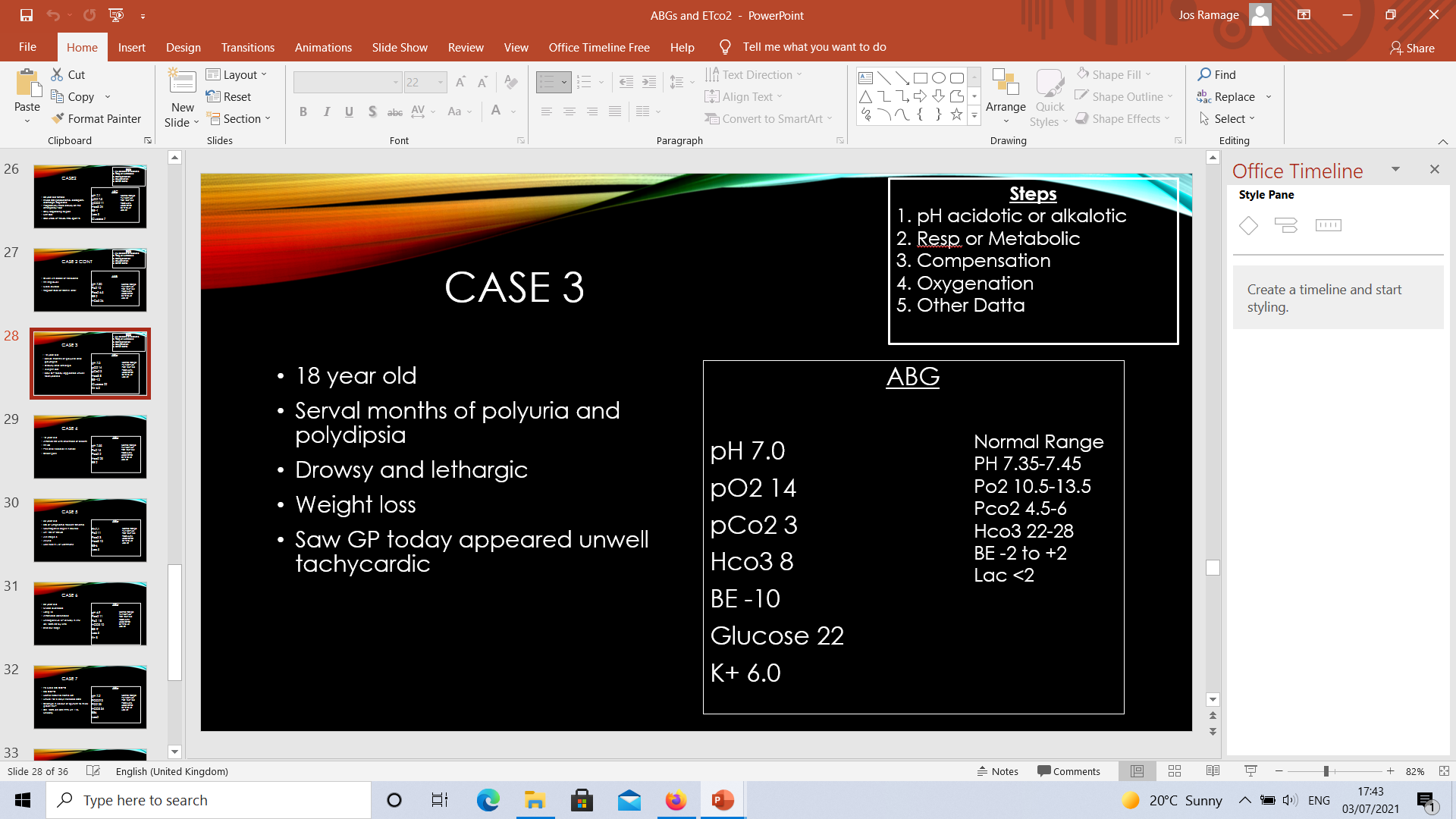 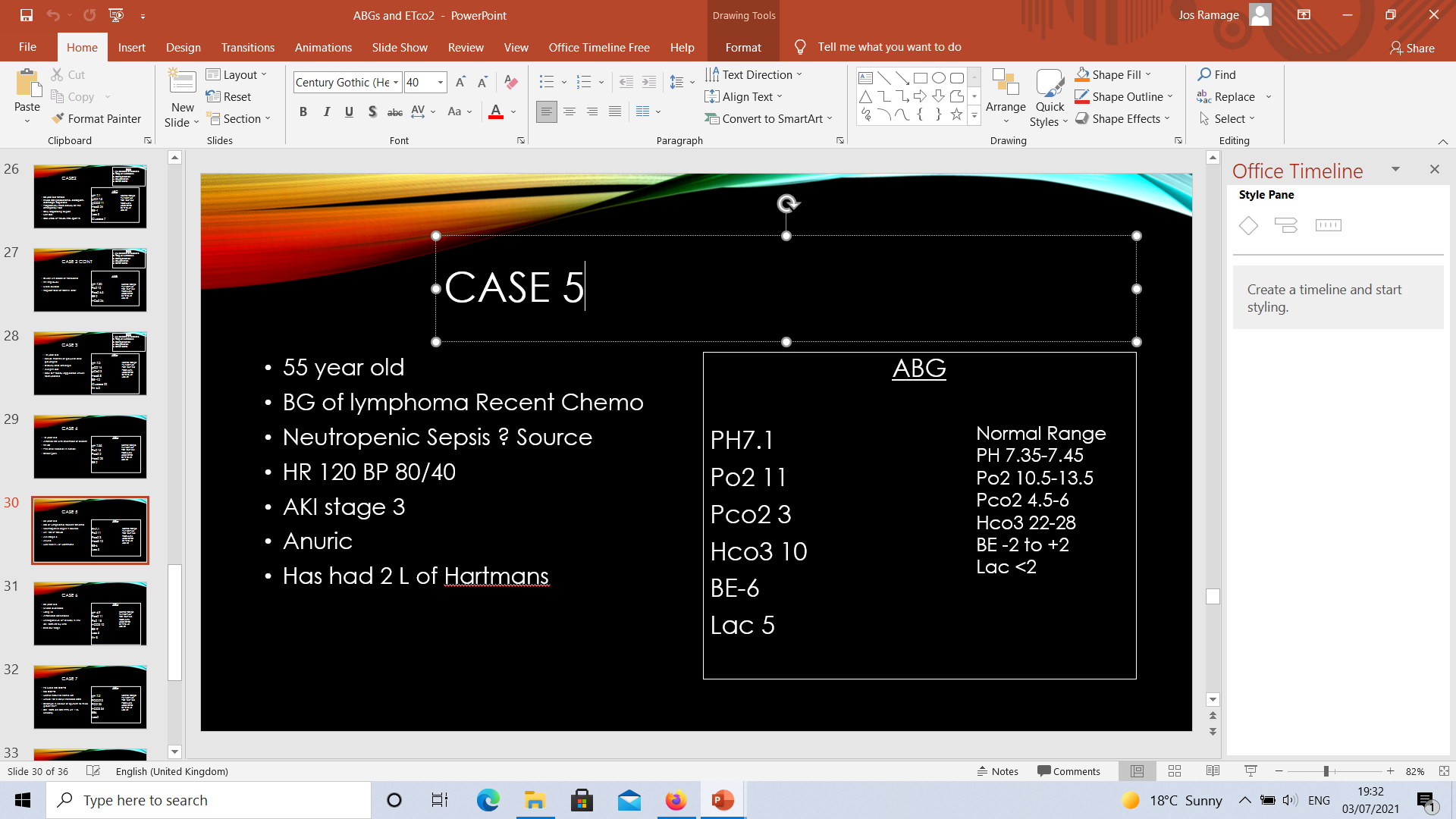 Keeping the good
Case based learning a powerful way to keep students engaged

You can establish level of understanding as they go

They can relate it to existing experiences

Evidence base for improved engagement and improved critical thinking skills (McLean, 2016)
How- The Bad
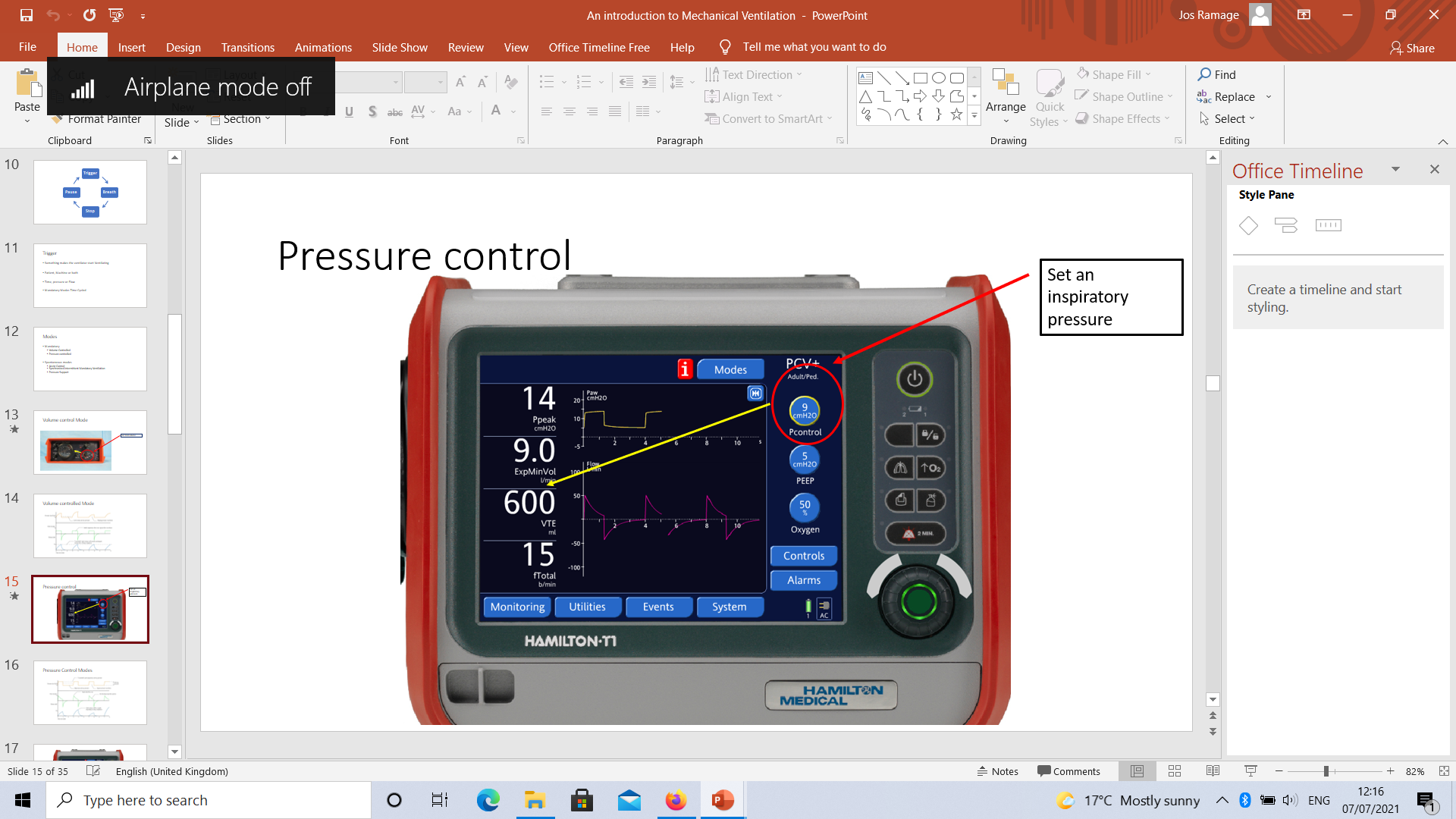 Changing the Bad
Recognise the difference

Shorter sections

Consider flipped classroom (Reyna,  2020)

More than one lecturer – modelling behaviour (Bradberry, 2016)
How- The Ugly
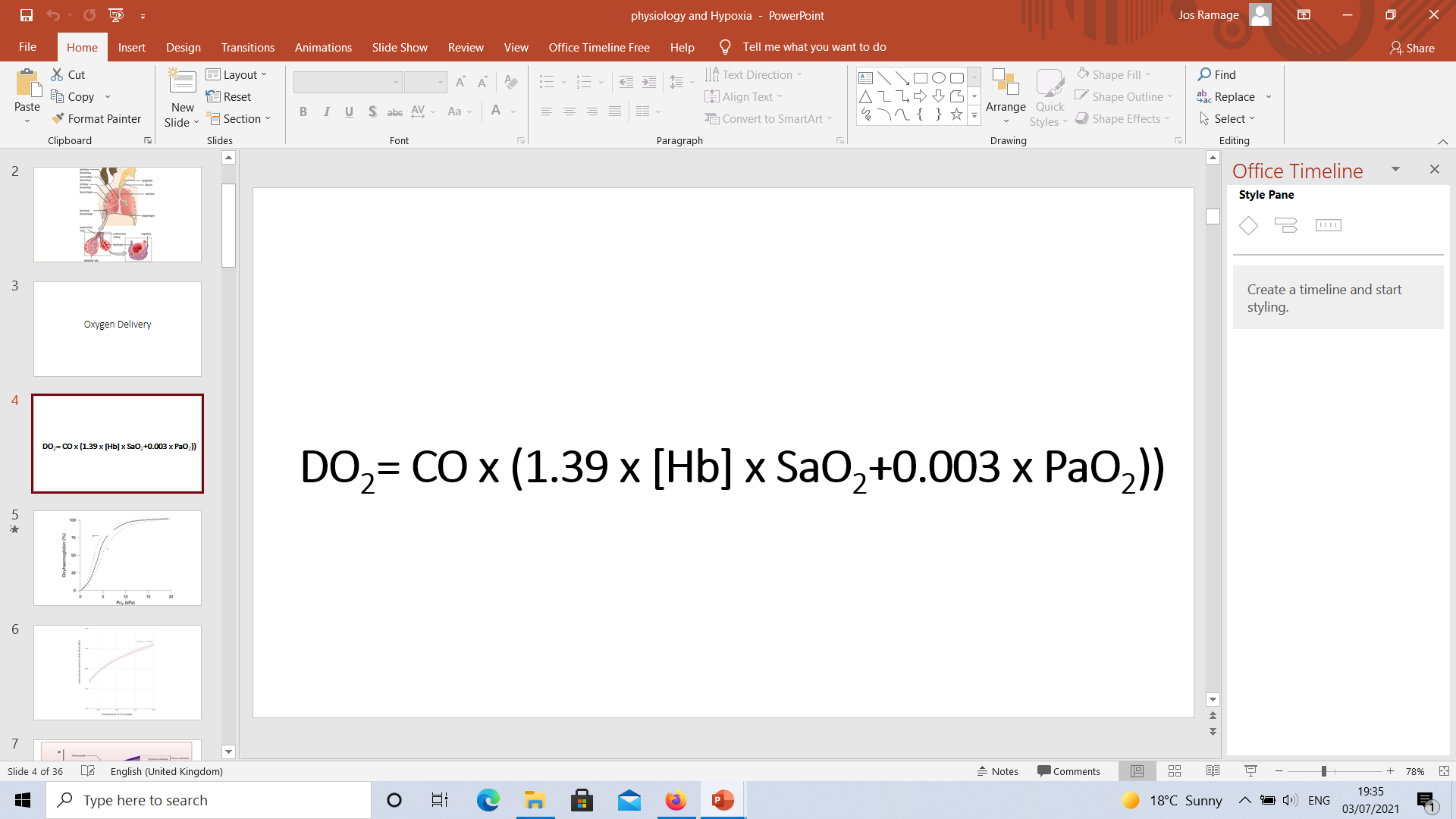 Changing the ugly
Shorter videos 

Pre-recorded

Pre-drawn and narrated  

A face narrating
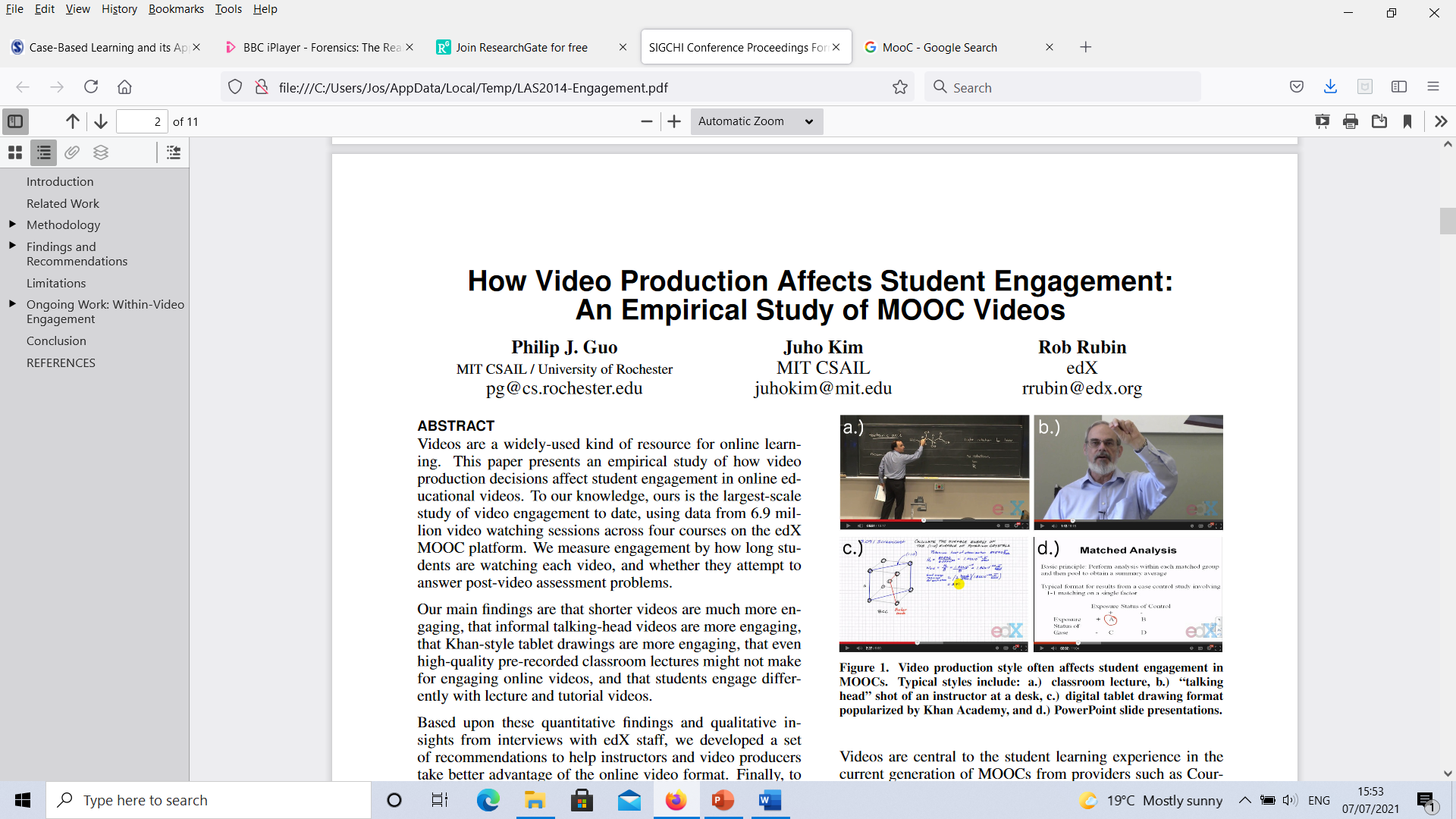 IT
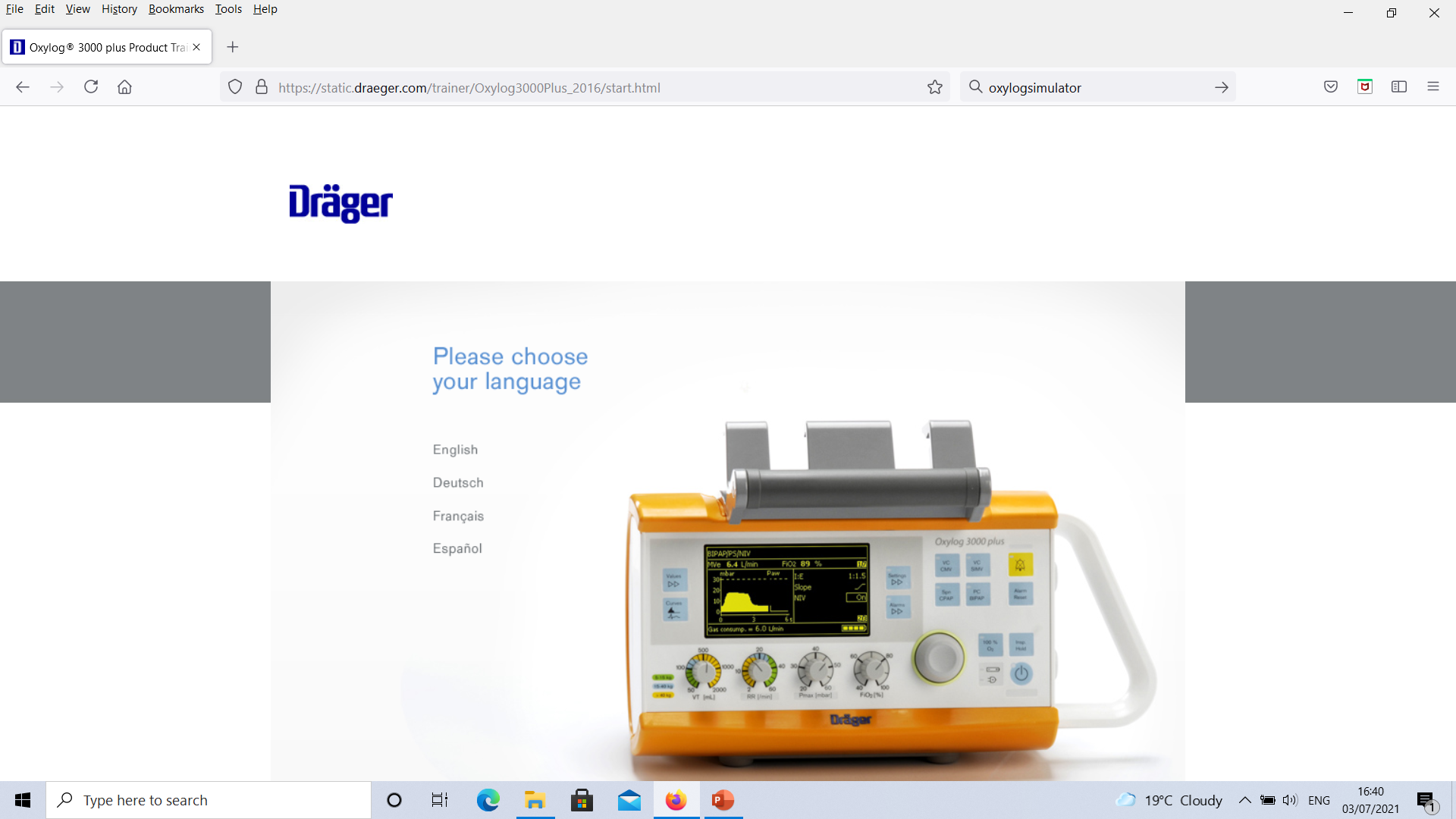 Zoom as a platform

Teams

Adobe flash

A need to learn new techniques
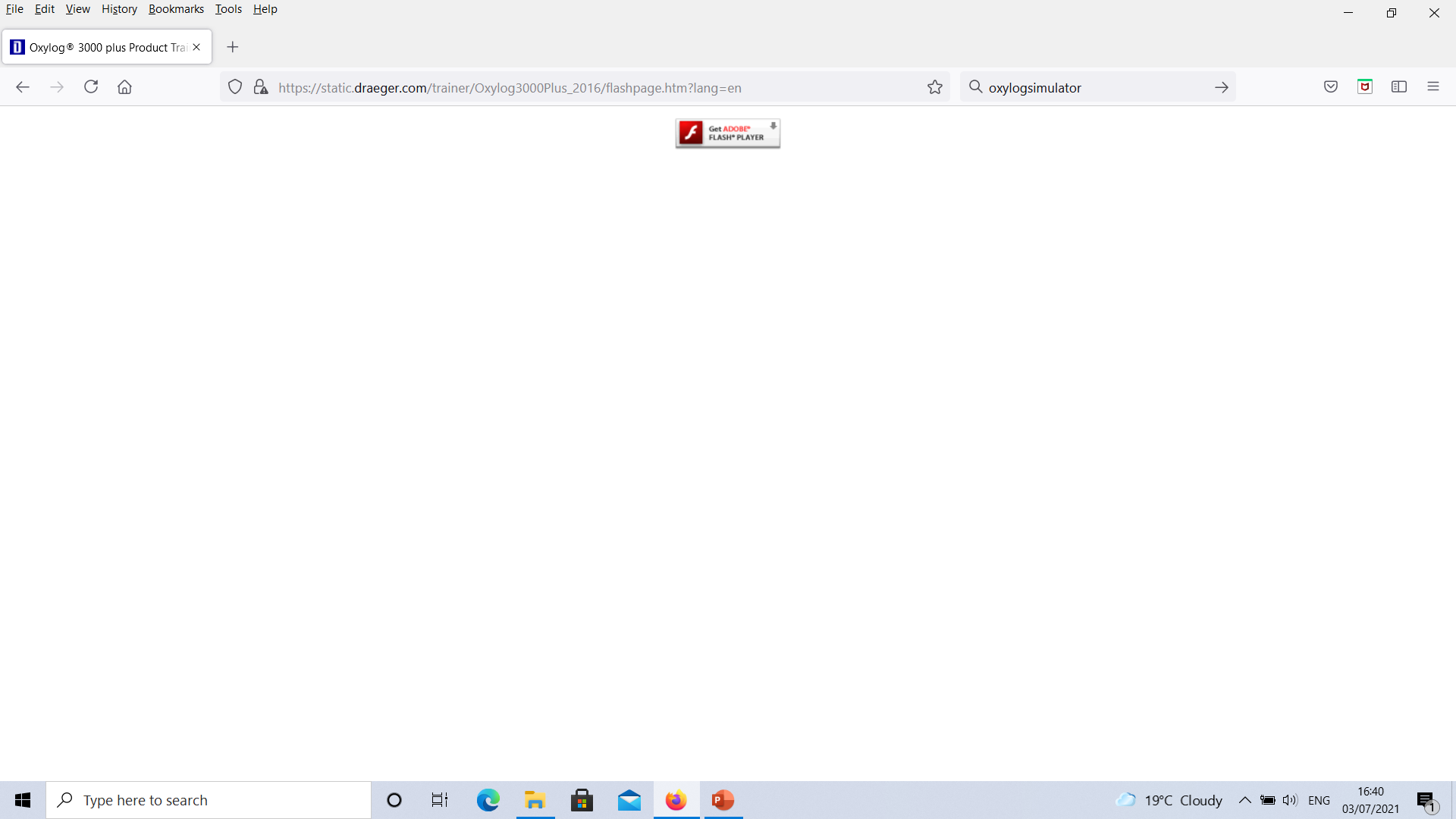 Clinical Placement
Post-poned

COVID – less elective work, complex ventilation

Teaching and learning challenging

Alternative locations? 

Placements need to continue
Data
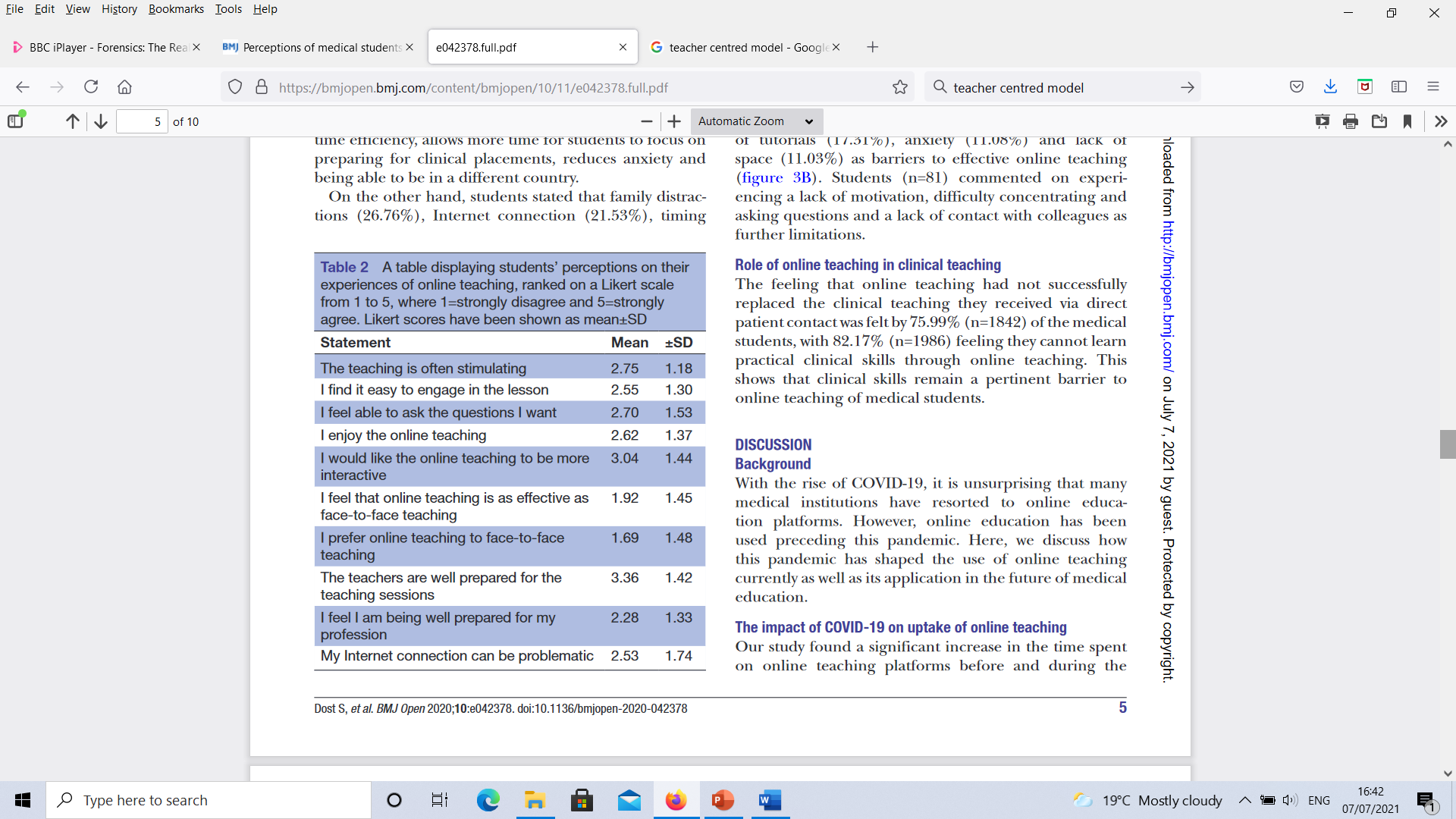 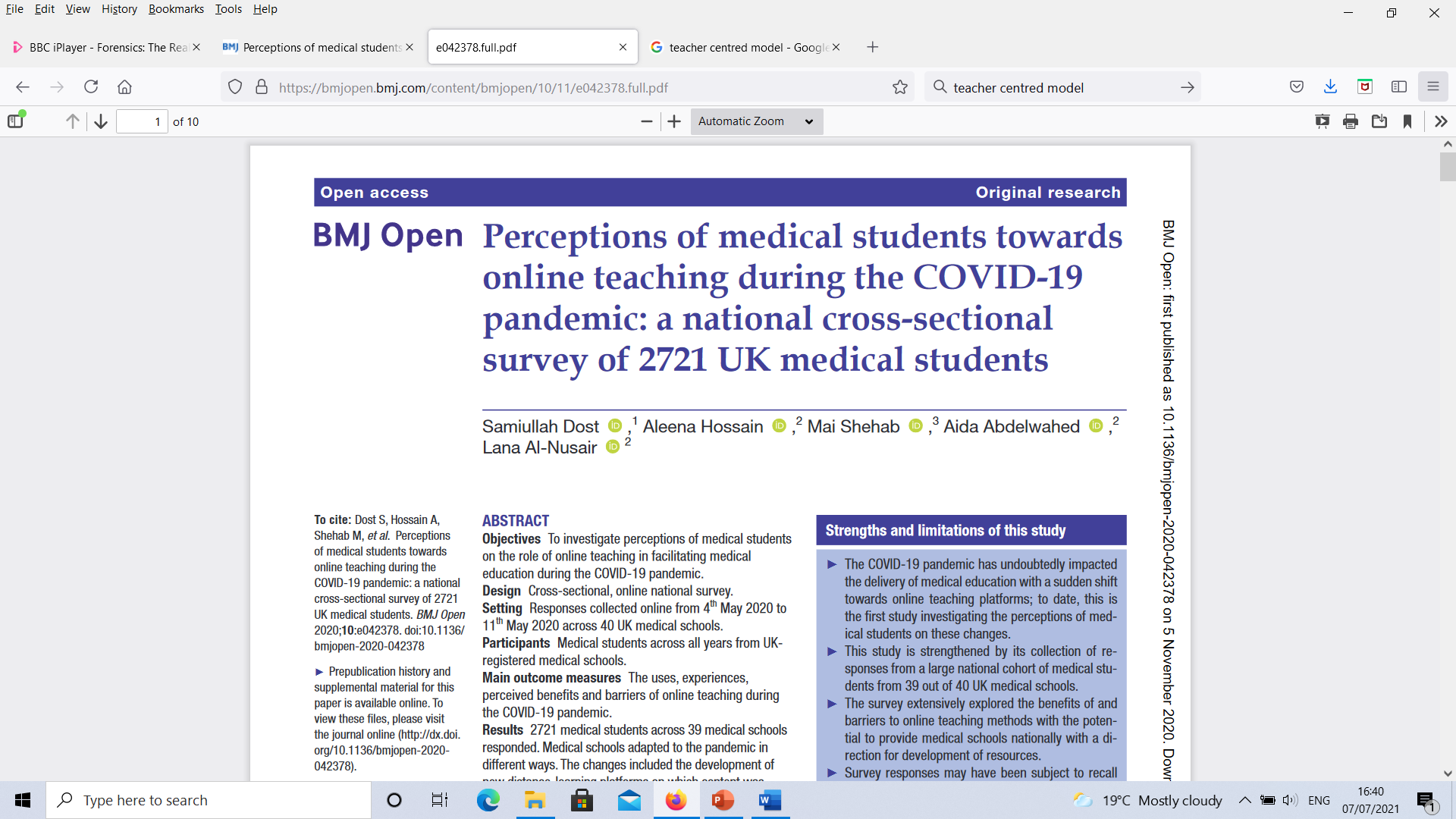 This winter
Covid is still here + RSV/ Flu

An obligation to deliver education

Students keen to progress

Stretched workforce

Other healthcare groups behind
Conclusions
A range of delivery options it can’t be the same lecture on-line

Placements will need to happen

We need data on satisfaction and outcomes

We need to develop expertise in blended learning
“Intelligence plus character – that is the goal of true education”
Dr Martin Luther King Jr.
References
Bradberry N (2016) Attention span during lectures: 8 seconds, 10 minutes, or more?, Advances in Physiological Eductation, 40 (4) 509- 513
College of paramedics (2018) Post Registration career framework 4th Edition,  college of paramedics, available from javascript://[Uploaded files/DevelopingtheProfession/June_Final_Paramedic_Career_Framework_4th_edition_2018_-_for_website (1).pdf], accessed on 13/6/21.
Dost s, Hossain A, Shehab M, Abdelwahed A and Al-Nusair L (2020) Perceptions of medical students towards online teaching during the COVID-19 pandemic: a national cross-sectional survey of 2721 UK medical students, BMJ Open, 10, 1-10.
Guo P, Kim J, Rubin R ( 2014) How video production affects student engagement: An empirical study of MOOC videos, Proceedings of the first ACM conference on Learning @ scale conference, available from: https://www.researchgate.net/publication/262393281_How_video_production_affects_student_engagement_An_empirical_study_of_MOOC_videos, accessed on 1/7/21.
Mclean S (2016) Case-Based Learning and its Application in Medical and Health-Care Fields: A Review of Worldwide Literature, Journal of Medical Education and Curricular Development, 3, 39-49.
Reyna J (2020) Twelve Tips for COVID-19 friendly learning designin medical education, MedEdPublsih, https://doi.org/10.15694/mep.2020.000103.1